1
What’s This About 5th Graders and Tactile Graphics???
Lucia Hasty,  MA, CTVI
 Rocky Mountain Braille Associates

Dawn Wilkinson,  MA, CTVI
American Printing House for the Blind
2
How did we become tactile graphics experts?
Teaching Experience
ATIA 2009 where we met
Accessible Diagrams 2012
And lots of stuff in between
3
Tactile Graphics and Testing
Students admitted skipping questions with graphics
Proof that tactile graphics instruction and “playing 	catch up” works
Test Ready Series
4
Committees and Advocacy
 
BANA Guidelines
	www.brailleauthority.org/tg 

DIAGRAM Center www.diagramcenter.org 
	Grant to Benetech (Bookshare) to develop tools and strategies for supporting graphics in digital textbooks
5
Common Core Standardswww.corestandards.org
6
Maryland Common Core State Curriculum Frameworks for Braille
http://mdk12.org/instruction/commoncore/braille/index.html
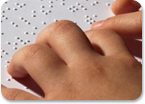 7
Examples of Fifth Grade Common CoreStandards- Math
Graph points on the coordinate plane to solve real-world and mathematical problems.

Classify two-dimensional figures into categories based on their properties.

Draw two-dimensional views of three-dimensional objects.
 
Gather data and display using appropriate method including charts, graphs, diagrams, tables
8
Examples of Fifth Grade Common CoreStandards- English Language Arts
CCSS.ELA-Literacy.SL.5.5  Include multimedia components (e.g., graphics, sound) and visual displays in presentations when appropriate to enhance the development of main ideas or themes.
9
Tools and Skills
Must be proficient in using:
Ruler or straightedge
Protractor
Compass
Pen grip and dexterity for 
audio-tactile presentations e.g. STEM binder
 producing drawings on Sensational Blackboard , Draftsman or other technique
Using craft supplies in making graphics e.g. self-adhesive textures
10
Think About
Prerequisite skills

Skills that will be needed in 6th grade 
   (and beyond)
11
How do we get there?
KIDS MUST CREATE their OWN Tactile Graphics
 
Reading graphics is not enough.

Making their own can enhance understanding for reading.
12
It Starts With …
Just Parallel and Perpendicular Lines in Kindergarten
It becomes a counting chart
Then X and Y axes come along
Now here we are Plotting Coordinates

APH grid paper
13
It Was Only a Circle in Kindergarten!
Then it divides into fractions

Now it’s a pie chart

Now it’s multiple circles and a venn diagram!

APH Venn Diagram sheets
14
It’s Not Just a Square or Triangle Anymore
Manipulatives and more Manipulatives

Polydrons and geoforms

3d to 2d

Drawings with  perspective
15
TECHNOLOGY and TACTILE GRAPHICS
Embossing
Swell Paper
Talking Tactile Tablet and Talking Tactile Pen
www.touchgraphics.com
16
Tactile Graphics Beyond the Classroom
Into the social realm:  Why It Matters

Windows Explained: Tactile Diagrams

iPhone and iPad book
www.nbp.org
17
Print Music Symbols and Tactile Graphics

By Lois Krantz
Published by The National Braille Association
Call NBA toll-free to order:  1-800-244-5797
18
Getting Ready for Fifth Grade  Starts in Preschool
Coloring pages:  From “BOP” to “Lots of Dots”  
www.aph.org

A wealth of tactile books including how to draw a teddy bear from:
www.tactilevision.org
19
Thank you for coming today.

This power point presentation is available
at http://tactilegraphics.org